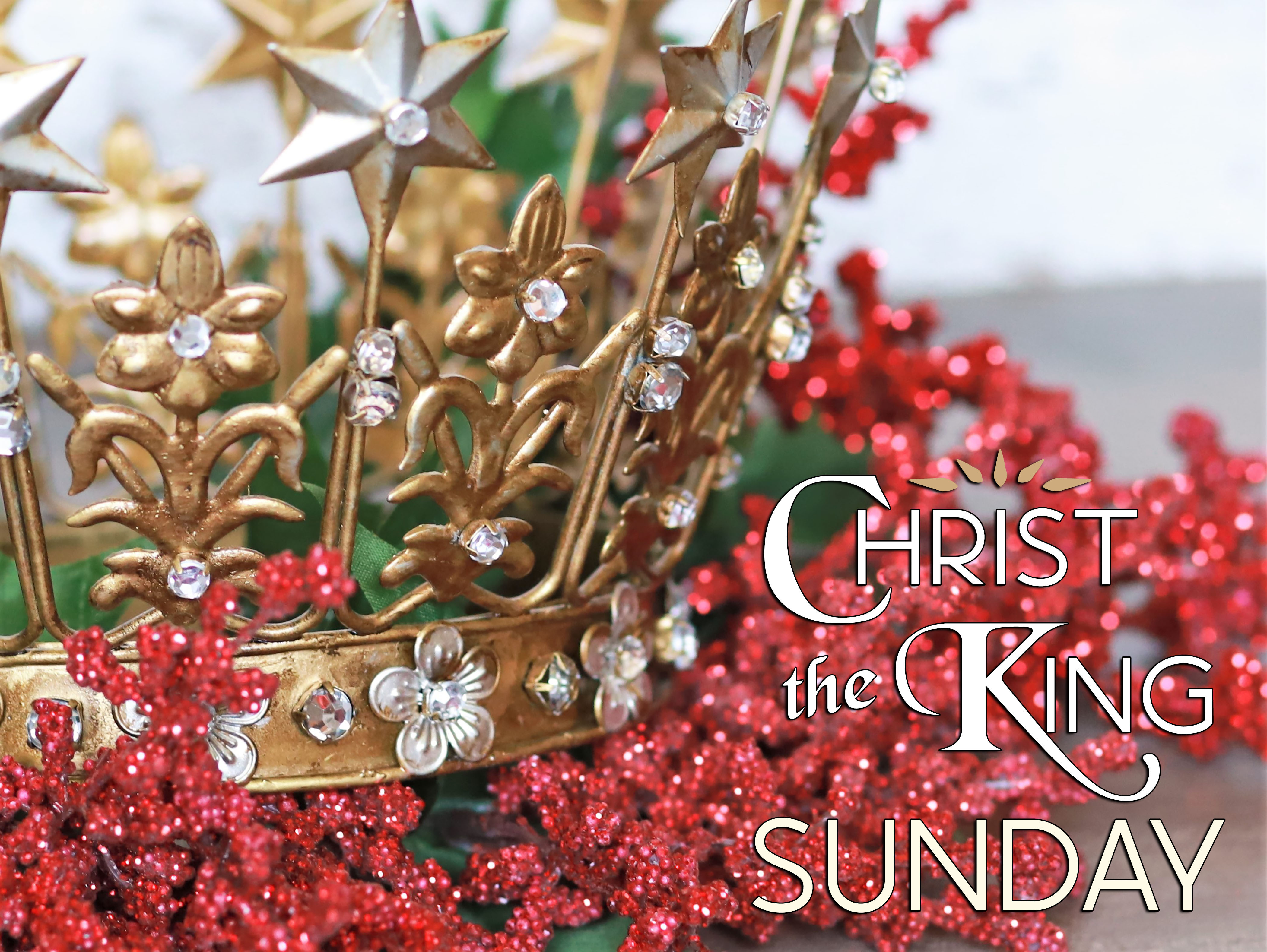 Enter in SILENCE
Wait with REVERENCE 
Worship from JOY
PRELUDE

WELCOME & ANNOUNCEMENTS

AFFIRMATION OF MISSION STATEMENT 









CHORAL INTROIT:   	Chancel Choir
Our Mission Statement 
As disciples of Jesus Christ, led by the Holy Spirit, we experience God’s unconditional love, and we witness to others by discovering and sharing our gifts.
* CALL TO WORSHIP:  
 	
L:	Make a joyful noise to the Lord, all the earth
P:	Worship the Lord with gladness; come into God’s presence with singing!
L:	Know that the Lord is God.
P:	The Lord made us, and we belong to our Creator; we are God’s people and the sheep of God’s pasture.
Cont’d.
L:	Enter God’s gates with thanksgiving and the courts of the Lord with praise.
P:	Give thanks to God; bless God’s name.
L:	For the Lord is good; 
P:	God’s steadfast love endures forever and God’s faithfulness to all generations!
*  HYMN OF PRAISE: No. 229  From All That Dwell Below the Skies
From all that dwell below the skies
Let the Creator’s praise arise:
Alleluia! Alleluia!
Let the Redeemer’s name be sung
Through every land, by every tongue.
Alleluia! Alleluia! Alleluia! Alleluia! Alleluia!
Cont’d.
In every land begin the song,
To every land the strains belong:
Alleluia! Alleluia!
In cheerful sounds all voices raise
And fill the world with joyful praise.
Alleluia! Alleluia! Alleluia! Alleluia! Alleluia!

Cont’d.
Eternal are Thy mercies, Lord;
Eternal truth attends Thy Word:
Alleluia! Alleluia!
Thy praise shall sound from shore to shore,
Till suns rise and set no more.
Alleluia! Alleluia! Alleluia! Alleluia! Alleluia!
PRAYER OF CONFESSION:  In silence then unison
Merciful God, you made us in your image, with a mind to know you, a heart to love you, and a will to serve you.  But our knowledge is imperfect, our love inconsistent, and our obedience incomplete.  Day by day, we have failed to grow in your likeness.  In your tender love, forgive us, through Jesus Christ, our Lord.  Amen.
ASSURANCE OF CHRIST’S FORGIVENESS:	

L:	Friends in Christ, God the Creator brings you new life, forgives and redeems you.  Take hold of this forgiveness and live your life in the Spirit of Jesus.

P:	Thanks be to God!
* CELEBRATING CHRIST’S FORGIVENESS: Give Thanks	(No. 647  GTG)
Give thanks with a grateful heart, give thanks to the Holy One; 
Give thanks, because we’re given Jesus Christ the Son. 
And now let the weak say, “we are strong”; let the poor say, 
“We are rich, because of what the Lord has done for us!”
 Give thanks.
* EXCHANGE OF CHRIST’S PEACE:

Welcome and extend the peace of Christ however you feel most comfortable.





~ Children may go downstairs for Sunday School ~
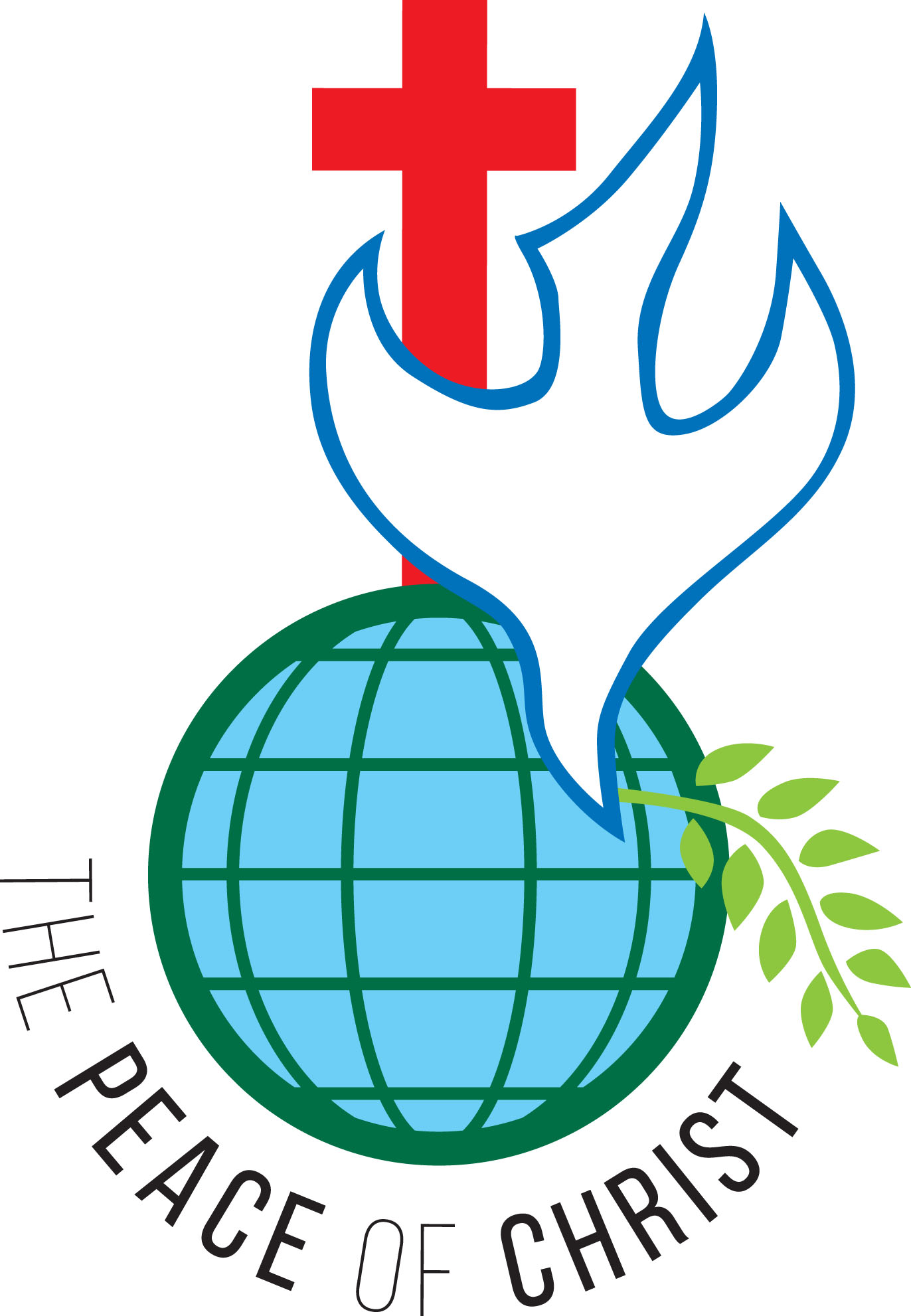 GIVING OF OUR GIFTS & OFFERTORY:
Our God has blessed us, so let us extend God’s Blessing as we present our Tithes and Offerings.

     
Thank you for being faithful stewards of your church family with your prayers, your time, talent, and your financial resources. 

Contributions may also be made: 
Electronically on the church website at fpcb-nj.org; 
By reoccurring electronic withdrawal; or by
Mailing your offering to the church: P.O. Box 385, Blairstown, NJ.
* DOXOLOGY:   No. 577    Glory Be to the Father 
Glory be to the Father, and the Son, and the Holy Ghost; As it was in the beginning, is now, and ever shall be, world without end. Amen.
As it was in the beginning, is now, and ever shall be, world without end. Amen.
Amen. Amen. Amen. Amen. Amen. Amen. Amen.


* PRAYER OF DEDICATION
DECLARING GOD‘S  WORD

EPISTLE LESSON: James 3: 1–18 
Christians should demonstrate Godly wisdom.
3 Not many of you should become teachers, my brothers and sisters, for you know that we who teach will face stricter judgment. 2 For all of us make many mistakes. Anyone who makes no mistakes in speaking is mature, able to keep the whole body in check with a bridle. 3 If we put bits into the mouths of horses to make them obey us, we guide their whole bodies. . . . .
4 Or look at ships: though they are so large and are driven by strong winds, yet they are guided by a very small rudder wherever the will of the pilot directs. 5 So also the tongue is a small member, yet it boasts of great exploits.
How great a forest is set ablaze by a such a small fire! 6 And the tongue is a fire. The tongue is placed among our members as a world of iniquity; it stains the whole body, sets on fire the cycle of life, and is itself set on fire by hell. . . .
7 For every species of beast and bird, of reptile and sea creature, can be tamed and has been tamed by the human species, 8 but no one can tame the tongue—a restless evil, full of deadly poison. 9 With it we bless the Lord and Father, and with it we curse people, made in the likeness of God. 10 From the same mouth comes a blessing and a curse. My brothers and sisters, this ought not to be so. 11 Does a spring pour forth from the same opening both fresh and brackish water? . . .
12 Can a fig tree, my brothers and sisters, yield olives or a grapevine figs? No more can salt water yield fresh.
Two Kinds of Wisdom
13 Who is wise and knowledgeable among you? Show by your good life that your works are done with gentleness born of wisdom. 14 But if you have bitter envy and selfish ambition in your hearts, do not be arrogant and lie about the truth. 15 This is not wisdom that comes down from above . . .
but is earthly, unspiritual, devilish. 16 For where there is envy and selfish ambition, there will also be disorder and wickedness of every kind. 17 But the wisdom from above is first pure, then peaceable, gentle, willing to yield, full of mercy and good fruits, without a trace of partiality or hypocrisy. 18 And the fruit of righteousness is sown in peace by those who make peace.
GOSPEL LESSON:	Matthew 25: 31–46	
 The judgment of the nations.
31 “When the Son of Man comes in his glory and all the angels with him, then he will sit on the throne of his glory. 32 All the nations will be gathered before him, and he will separate people one from another as a shepherd separates the sheep from the goats, 33 and he will put the sheep at his right hand and the goats at the left. 34 Then the king will say to those at his right hand, ‘Come, you who are blessed by my Father, . . .
inherit the kingdom prepared for you from the foundation of the world, 35 for I was hungry and you gave me food, I was thirsty and you gave me something to drink, I was a stranger and you welcomed me, 36 I was naked and you gave me clothing, I was sick and you took care of me, I was in prison and you visited me.’ 37 Then the righteous will answer him, ‘Lord, when was it that we saw you hungry and gave you food or thirsty and gave you something to drink?   38 And when was it that we saw you a stranger and welcomed . . .
you or naked and gave you clothing? 39 And when was it that we saw you sick or in prison and visited you?’ 40 And the king will answer them, ‘Truly I tell you, just as you did it to one of the least of these brothers and sisters of mine, you did it to me.’ 41 Then he will say to those at his left hand, ‘You who are accursed, depart from me into the eternal fire prepared for the devil and his angels, 42 for I was hungry and you gave me no food, I was thirsty and you gave me nothing to drink, . . .
43 I was a stranger and you did not welcome me, naked and you did not give me clothing, sick and in prison and you did not visit me.’ 44 Then they also will answer, ‘Lord, when was it that we saw you hungry or thirsty or a stranger or naked or sick or in prison and did not take care of you?’ 45 Then he will answer them, ‘Truly I tell you, just as you did not do it to one of the least of these, you did not do it to me.’ 46 And these will go away into eternal punishment but the righteous into eternal life.”.
ANTHEM with the Chancel Choir:

Offertory by John Ness Beck
MEDITATION:  
with Melanie Williams

Good Fruit from Godly Wisdom
RESPONDING TO GOD’S WORD

* AFFIRMATION OF FAITH:	Colossians1:15-20: An Affirmation of Hope
Jesus Christ is the image of the invisible God, the firstborn of all creation; in him all things in heaven and on earth were created, things visible and invisible.  All things have been created through him and for him.  He himself is before all things, and in him all things hold together. 		Cont’d.
He is the head of the body, the church; he is the beginning, the firstborn from the dead, so that he might come to have first place in everything.   For in him all the fullness of God was pleased to dwell, and through him God was pleased to reconcile all things, whether on earth or in heaven, by making peace through the blood of the cross. Amen.
* HYMN:   No. 335. 		Though I May Speak
Though I may speak with bravest fire,
And have the gift to all inspire,
And have not love, my words are vain;
As sounding brass, and hopeless gain.

Come, Spirit, come, our hearts control,
Our spirits long to be made whole.
Let inward love guide every deed;
By this we worship and are freed.
PRAYER OF THANKSGIVING, OF THE PEOPLE, & THE LORD’S PRAYER

Leader:	    Holy Lord…as we pray together:

ALL: 	God of all power, where two or more are gathered, you are with us.  Send your Holy Spirit upon us that we may live bound together by faith in Jesus’ name grateful for the life we share together.  In our love for Jesus and one another, we pray as Jesus taught, saying …
Our Father who art in heaven,
Hallowed be thy name. 
Thy kingdom come, thy will be done; 
On earth as it is in heaven.
Give us this day our daily bread; 
And forgive us our debts, 
As we forgive our debtors; 
And lead us not into temptation,
But deliver us from evil, 
For Thine is the kingdom 
And the power and the glory, forever.  Amen.
DEPARTING IN GOD’S NAME

* HYMN:   The Church Of Christ Cannot Be Bound  (No. 766 GTG)
(Tune No. 439  vv. 1–4)

The church of Christ cannot be bound
By walls of wood or stone.
Where charity and love are found
There can the church be known.

Cont’d.
True faith will open up the door
And step into the street.
True service will seek out the poor
And ask to wash their feet.

Cont’d.
True love will not sit idly by
When justice is denied,
True mercy hears the homeless cry
And welcomes them inside.

Cont’d.
If what we have we freely share
To meet our neighbor's need,
Then we extend the Spirit's care
Through ev'ry selfless deed.
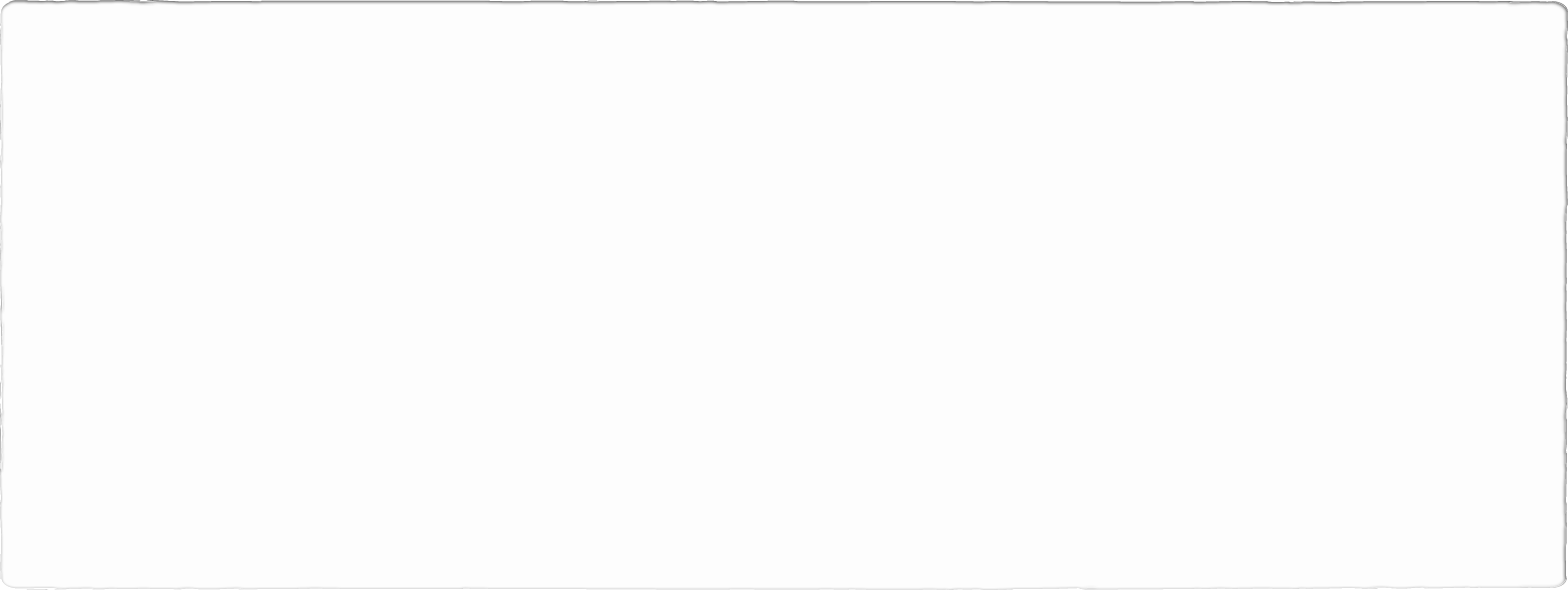 * CHARGE TO THE PEOPLE & BENEDICTION

* CHORAL BENEDICTION:		Chancel Choir

    POSTLUDE


Our worship has ended — 
our Christian Witness begins!
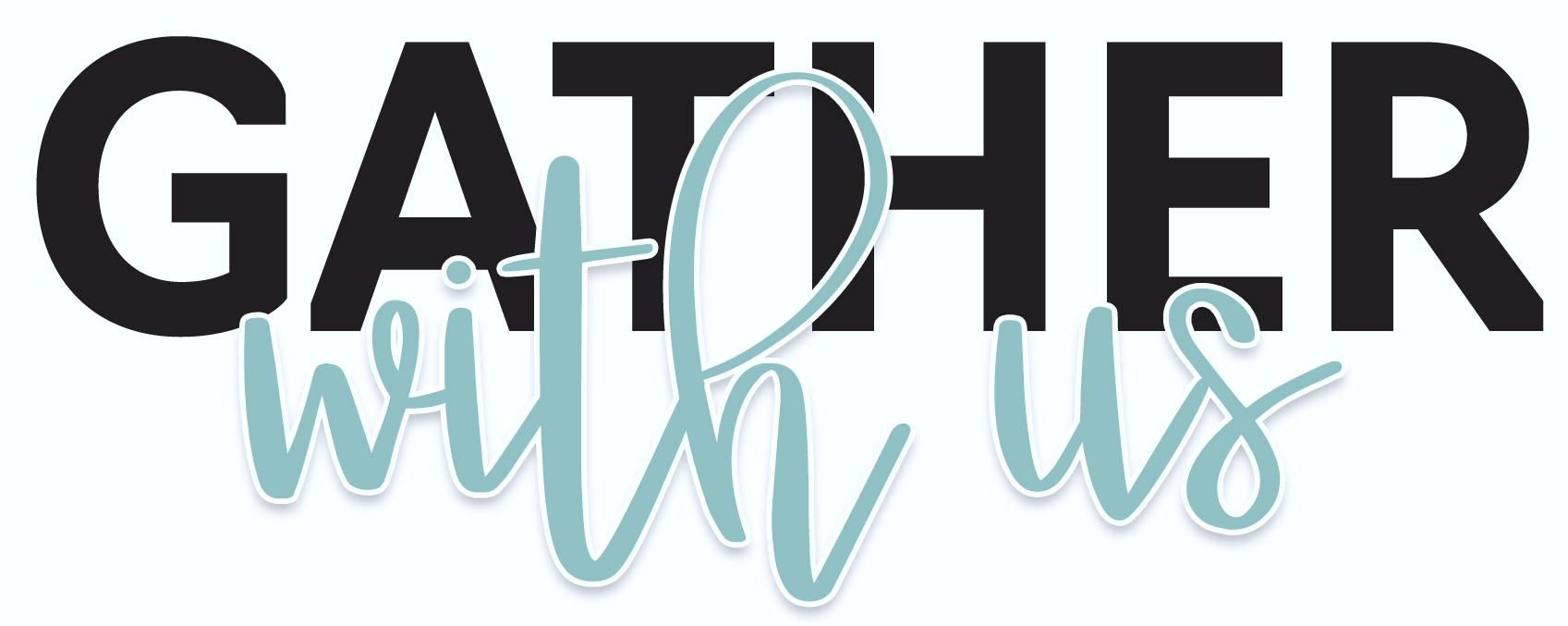 for refreshments & fellowship following worship.